Everyday is Independence Day for the Christian
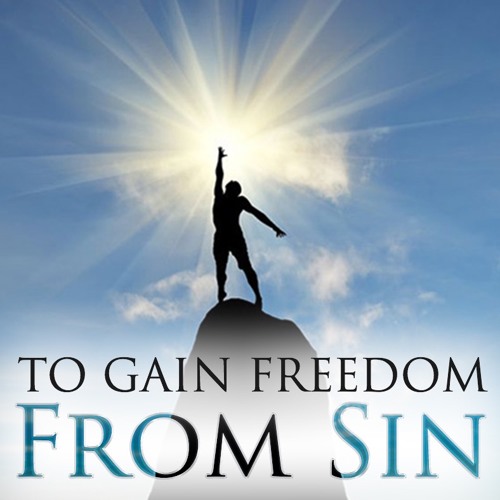 [Speaker Notes: As an American we have the right to life, liberty, and the pursuit of happiness as we recognize the many who have fought, bled, and died for our freedom.  But we think of Christ who died so that might gain freedom from sin so that not just on July 4th or only the 1st day of the week we have freedom but everyday.  Do you consider everyday Independence Day in your life?  If not why not?  We need to be reminded that in Christ we have independence from our enemy the devil!]
In Christ, You have Independence from…
[Speaker Notes: You won’t get warnings from the news, TV shows, movies, music, about the devil’s lies, deception, blinding power & prowling to get you.  What a depressing life it would be if Christ didn’t rescue us from the devil’s domain demonstrated by His resurrection from the dead.]
In Christ, You have Independence from…
[Speaker Notes: When you start to think that you can’t overcome a temptation which you think is overwhelming, you are going to give in to it.  But in Christ, we can overcome every temptation to sin by the same power that Christ had. Satan kept wanting to tempt Jesus into proving that He was the Son of God by giving into his demands & refused.  Since He overcame He is able to aid us in conquering every temptation as our Great High Priest & intercessor to God’s throne.  He provides a way of escape from every temptation.]
In Christ, You have Independence from…
[Speaker Notes: 70% adults drink, 100 million disorder, drugs abused good feeling beginning fades & it changes the way your brain functions & you become dependent to just feel normal again  Then when you try to get off it you may experience hallucinations, DT’s, nausea, tremors, convulsions, blackouts (Pr. 23:35) (Heroin, cocaine, meth, nicotine, pain prescriptions like Oxycontin & Vikadin, amphetamines,)  Can’t stop-dependent but Christian is free from the dangers & guilt of hurting or killing someone in a drunken stupor, drinking & driving, STD’s, being broke, homeless, enticed by porn, shopping or internet can be addictive]
In Christ, You have Independence from…
[Speaker Notes: God loves you, saved from wrath through Jesus, all can be saved, no favoritism or partiality, God keeps His promises, all you have to do is obey & be a servant of righteousness]
In Christ, You have Independence from…
…the devil’s domain of darkness when you obeyed the
gospel in baptism (Colossians 1:12-14; Romans 6:3-4)

…every temptation to sin through prayer, God’s providence 
& seeking His way of escape (1 Corinthians 10:13)

…sin’s enslaving power by putting on God’s armor & 
standing firm against Satan’s schemes (Ephesians 6:10ff).

…hellfire by being righteous to receive the heavenly reward
(Matthew 25:46; 2 Peter 1:5-11)